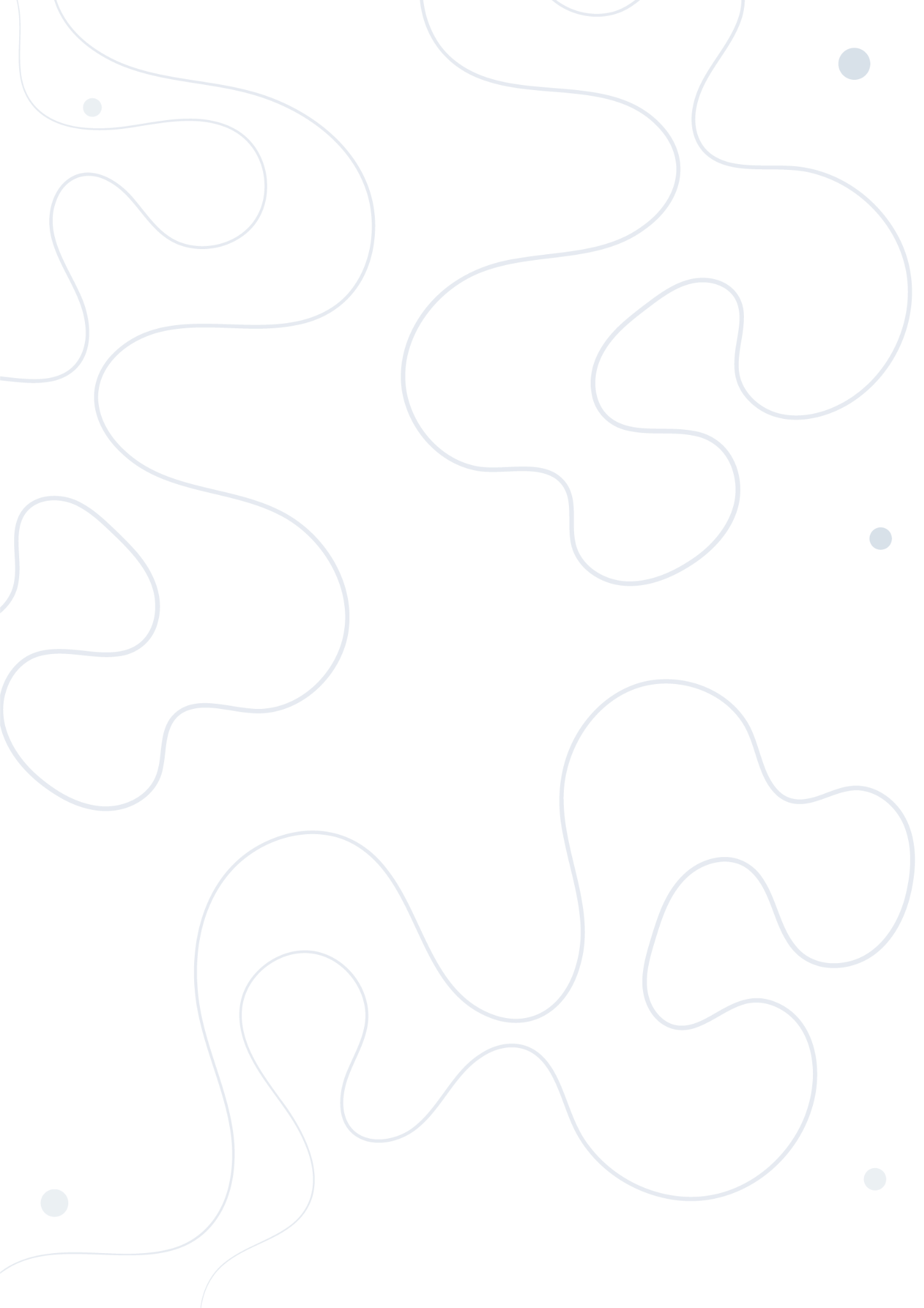 Printable Quiz
The term ‘Jumbo shrimp’, ‘Civil war’’ and ‘Act naturally’ 
are all examples of what?
What year did the titanic sink?
“Strong enough for a man, but made for a woman” is the 
slogan for what product?
Traditionally, from which fish is caviar obtained?
What band is responsible for the hit songs ‘Carry on wayward son’ and ‘Dust in the wind’?
Alphabetically, which is the second sign of the zodiac?
Which US state is named on the label of a jack daniels bottle?
Who is iron man’s secretary, played by Gwyneth Paltrow?
What are fans of the green bay packers nicknamed?
On a standard monopoly board what space is found between boardwalk and park place?
1
2
4
3
6
5
8
7
10
9
Write your answer here...
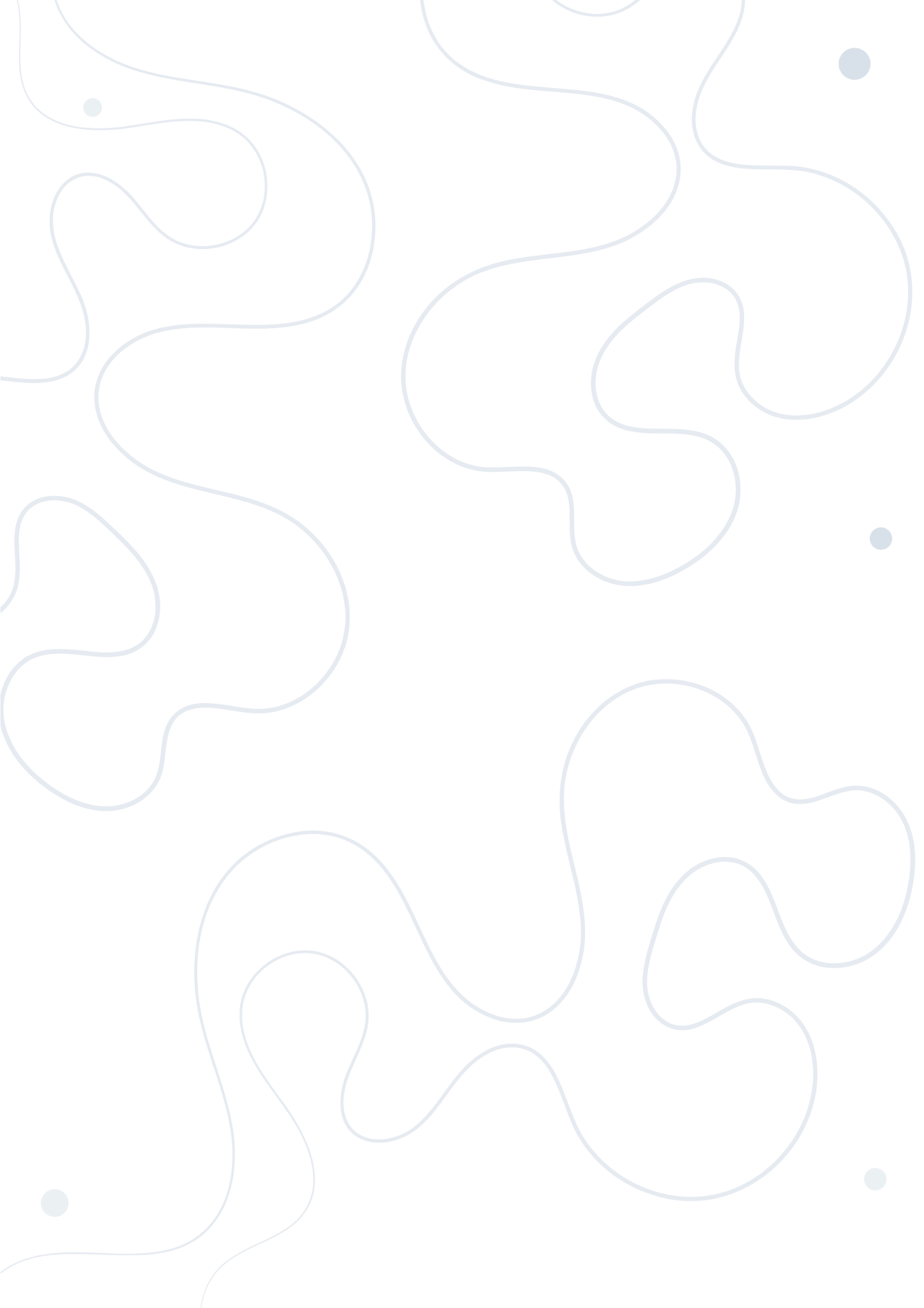 Answer Sheet
An Oxymoron
1
2
3
4
5
6
7
8
9
10
The term ‘Jumbo shrimp’, ‘Civil war’’ and ‘Act naturally’ 
are all examples of what?
Secret Deodorant
Kansas
Luxury Tax
Aries
Sturgeon
Cheeseheads
Tennessee
1912
Pepper Potts
Alphabetically, which is the second sign of the zodiac?
Who is iron man’s secretary, played by Gwyneth Paltrow?
Which US state is named on the label of a jack daniels bottle?
What are fans of the green bay packers nicknamed?
What year did the titanic sink?
On a standard monopoly board what space is found between boardwalk and park place?
What band is responsible for the hit songs ‘Carry on wayward son’ and ‘Dust in the wind’?
“Strong enough for a man, but made for a woman” is the 
slogan for what product?
Traditionally, from which fish is caviar obtained?